Progress in the description of Motional Stark Effect in fusion plasmas
O. Marchuk1, Yu. Ralchenko2, D.R. Schultz3, E. Delabie4, A.M. Urnov5,
W. Biel1, R.K. Janev1 and T. Schlummer1
1- Institute for Climate and Energy Research, Forschungszentrum Jülich GmbH, 52425, Jülich, Germany
2- Atomic Physics Division, NIST, Gaithersburg, MD 20886, USA
3- Physics Division, Oak Ridge National Laboratory, Oak Ridge, Tennessee 37831-6373
4- F.O.M. Institute for Plasma Physics "Rijnhuizen", P.O.Box 1207, 3430 BE Nieuwegein, Netherlands
5- P. N. Lebedev Institute of RAS, Leninskii pr 53, Moscow, 119991, Russia
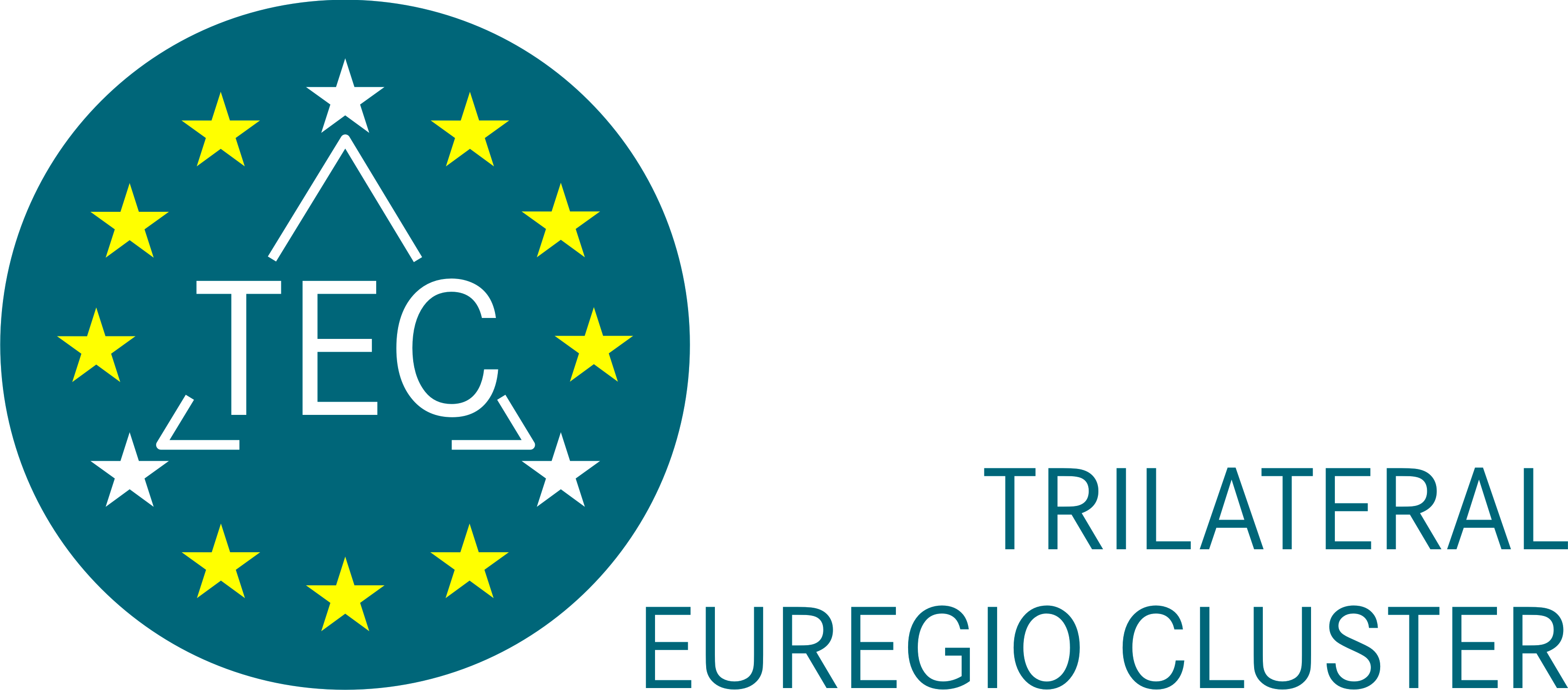 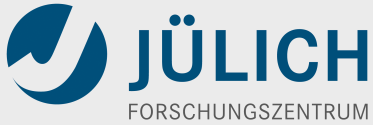 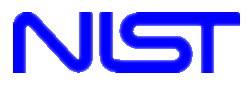 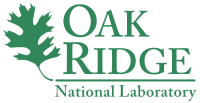 Principles of active plasma spectroscopy
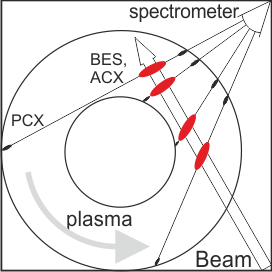 H0 + {e,H+,Xz} → H∗ + {e,H+,Xz} → ћω (1)
H0 + Xz+1 → H+ + X*z(nl) → ћω (2)
H+ + H0 → H∗ + H+ → ћω (3)
beam-emission spectroscopy (BES) 
source of charge-exchange diagnostic
source of fast ion diagnostic and  main ion ratio measurements  (ACX- active charge-exchange, PCX- passive charge-exchange)
Plasma parameters:

 Density = 1013… 1014 cm-3

 Beam energy = 20 .. 200 keV/u
 Temperature = 1..15 keV
 Magnetic field = 1.. 5 T
Fields „observed“ by the atom
B
Lorentz transformation for the field:
y
y´
x
x´
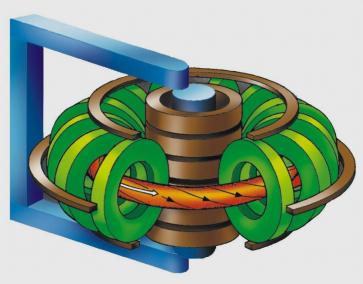 z
z´
v
(cgs)
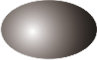 Beam atom
(x´y´z´) is the coordinate system in the rest frame of hydrogen atom
(xyz) is the laboratory coordinate
 system
Example: B = 1 T, E = 100 keV/u → v = 4.4·108 cm/s → F = 44 kV/cm

Strong electric and magnetic field in the rest frame of the atom is experienced by the bound electron

External fields are usually considered as perturbation applied to the field-free solution
Beam emission spectra measured at JET Hα(n=3 → n=2)Delabie E. et al. PPCF 52 125008 (2010)
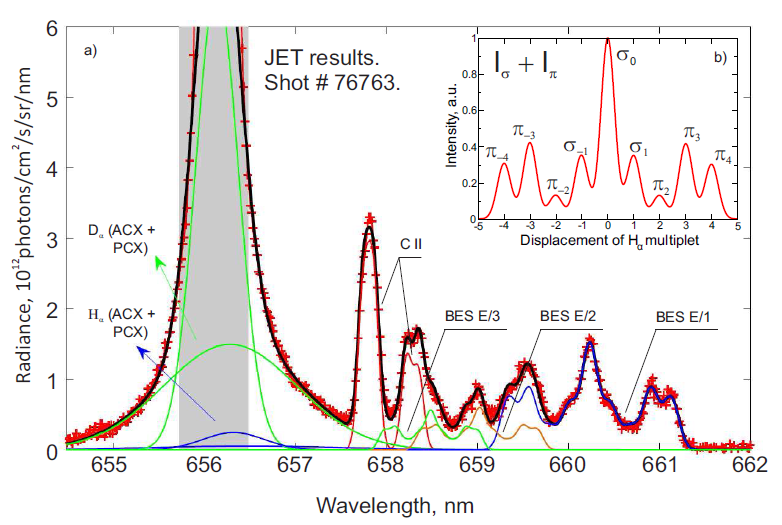 3 components in the beam (E/1, E/2, E/3)
Passive light from the edge
Emission of thermal H+  and D+  
Cold components of CII Zeeman multiplet
Overlapped components of Stark effect spectra
Intensity of MSE multiplet as a function of observation angle θ relative to the direction of electric field
Ratios  among  π-(Δm=0) and σ- (Δm=±1) lines within the multiplet are well defined and should be constant.
„Statistical“ description for the excited states
The first theoretical models for the excited states are solved only for the principal quantum number n

Stark effect was ignored completely, namely it was observed in fusion a few years later, Levinton FM Phys. Rev. Lett. 63 2060 (1989)

The population of the fine structure levels within Δn=0 is assumed to be proportional to their statistical weights, Isler RC and Olson RE Phys. Rev. A 37 3399 (1988)

The cross sections  used in these CRM (Δn>0) are based on the reccomended data in spherical states from the collisional databases ALLADIN and ORNL, Summers HP 2004 The ADAS User Manual, version 2.6 http://adas.phys.strath.ac.uk

The dominant excitation/ionization channels are collisions with ions
For heavy particles collisions the data of TDSE, AOCC, DW, EI, … are used
Current status of statistical models (2011)
For many years  the different populations of excited states of n=2 and n=3 were reported from different models
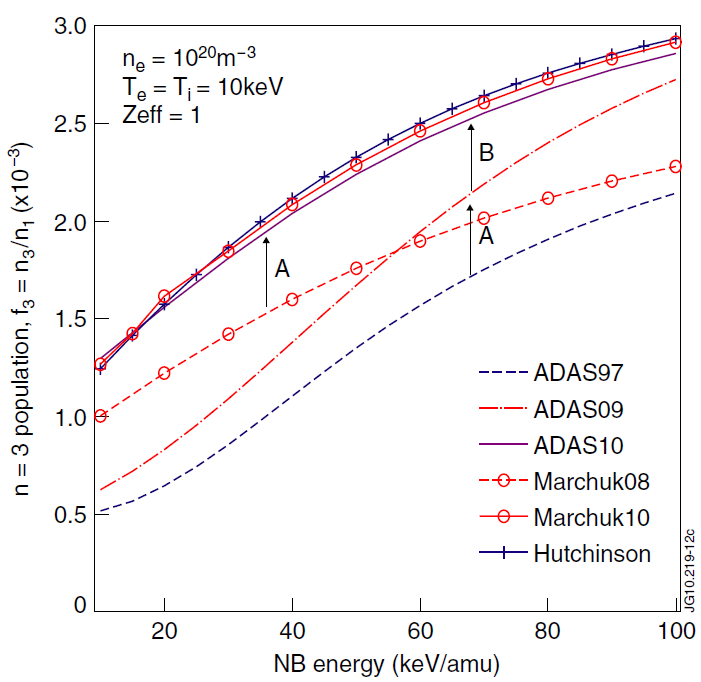 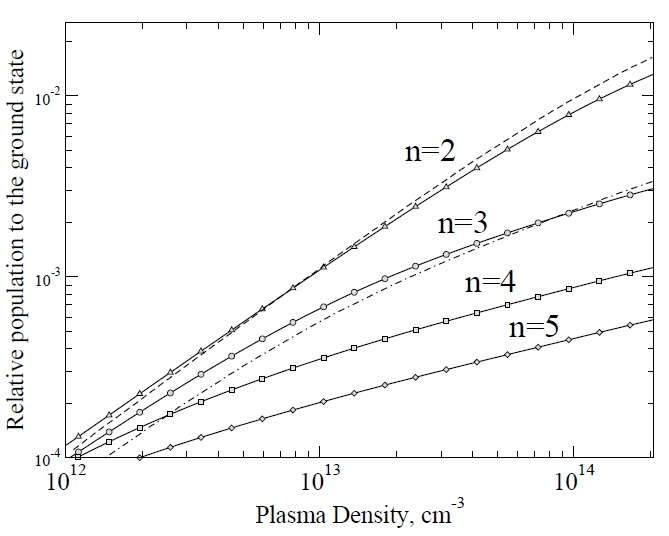 Eb = 40 keV/u
Te=Ti= 2 keV
Zeff= 1
Solid lines with points – present calculations
Dashed line  - Hutchinson  I PPCF  44 71 (2002)
Delabie E. et al. PPCF 52 125008 (2010)
That is the first time that the population of excited states (n-states)  of the beam agree within 20%  for three different models in the density range of 1013-1014cm-3:
Key component: ionization data from n=2 and n=3 states
Linear Stark effect for the excited states
Hydrogen atom placed in electric field experiences Stark effect
Hamiltonian is diagonal in parabolic quantum numbers
Spherical symmetry of the atom is replaced by the axial symmetry around the direction of electric field. 








The energy of the m –levels is not degenerated any 
 more in the presence of electric field (multiplet structure)

The unitary transformation between the spherical wavefunctions |nlm> and parabolic wavefunctions |nkm> exists.
n k |m|
3 2 0
3 1 1
3 0 0
3-1 1
3-2 0
z
„Good“ quantum numbers:
n=n1+n2+|m|+1,  n1, n2 >0 (nkm)
k=n1-n2 – electric quantum number
m – z-projection of magnetic moment
n=3
σ0
π4
2  1 0
2  0 1 
2 -1 0
n=2
σ
π
Calculation of the cross sections in parabolic states
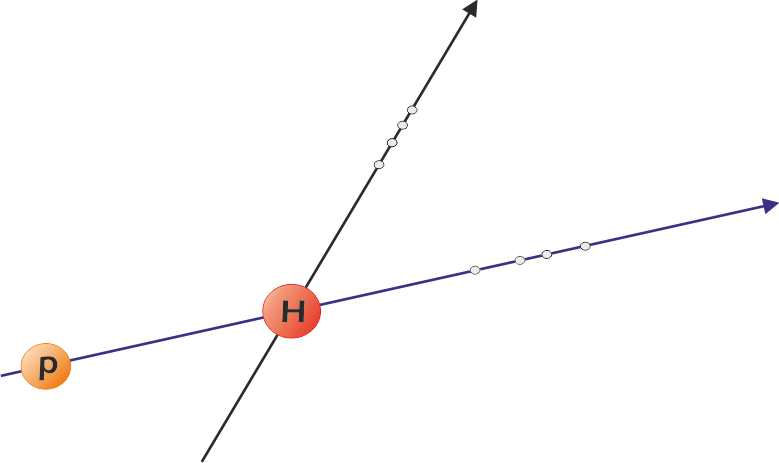 parabolic states nikimi
θ
nilimi – spherical states
θ=π/2 for MSE
Calculations include two transformations of wavefunctions

 Rotation of the collisional (z‘) frame on the angle θ to match z frameEdmonds A R 1957 Angular Momentum in Quantum Mechanics (Princeton, NJ: Princeton University Press)

 Transformation  between the spherical and parabolic  states in the same frame zLandau L D and Lifshitz E M 1976 Quantum Mechanics: Non-Relativistic Theory
Calculation of the cross sections in parabolic states (2)
Transformation between the spherical and parabolic states
540
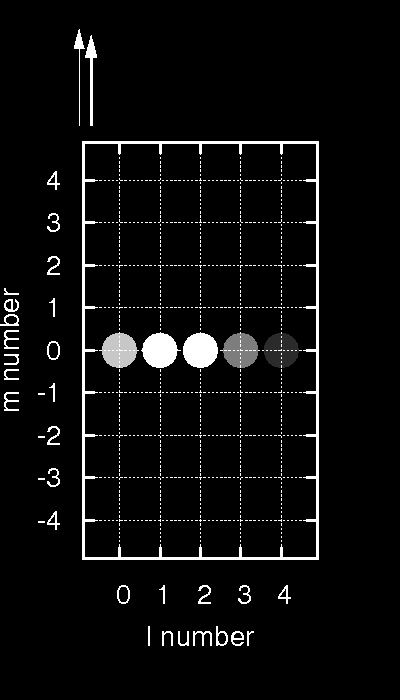 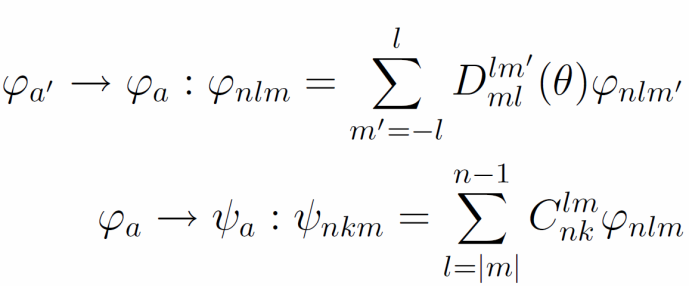 Final expression for the cross section can be written as:
The coefficients ci and finally the cross section depend on the angle between the field and direction of the projectile

This effect was observed in the l - mixing collisions of high Rydberg states (Hickman A P 1983 Phys. Rev. A 28 111; de Prunele E 1985 Phys. Rev. A 31 3593)
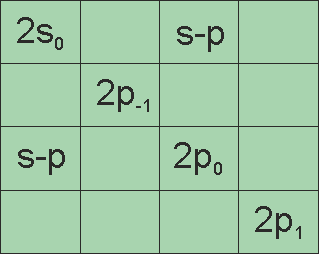 For the excitation from the ground state the expressions are still simple:
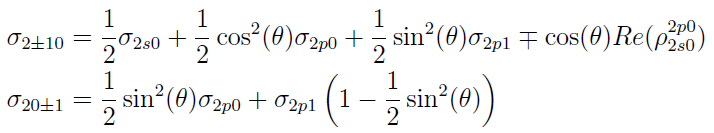 Influence of the orientation on the cross sections. AOCC  calculations.
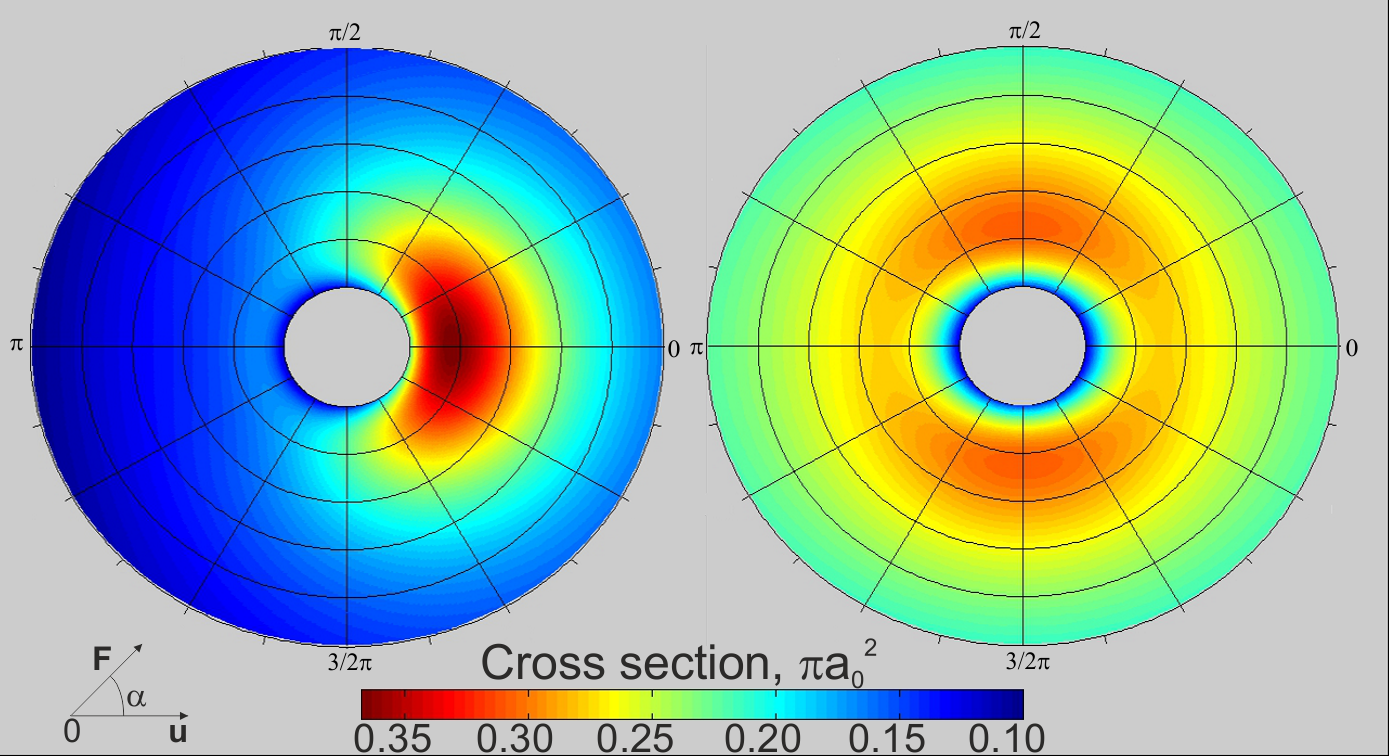 210
201
Energy is varied in radial direction : 20…200 keV/u

Polar angle is the angle between the field direction and the projectile. (MSE – π/2)
Why do we need the angular dependence if
Cross section depends on the relative velocity between beam and plasma particles.
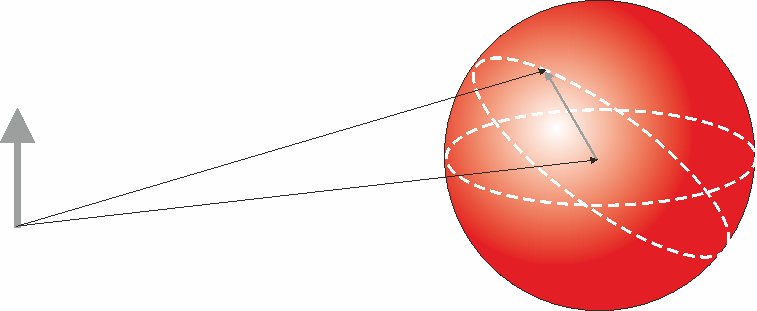 ITER Diagnostic beam:
T=20 keV, E=100 keV/u
F
π/2
θ=π/2± π/6
The simple formulas for rate coefficients beam-Maxwellian plasma do not work any more.
Populations of excited levels: pi = Ni/gi/N0
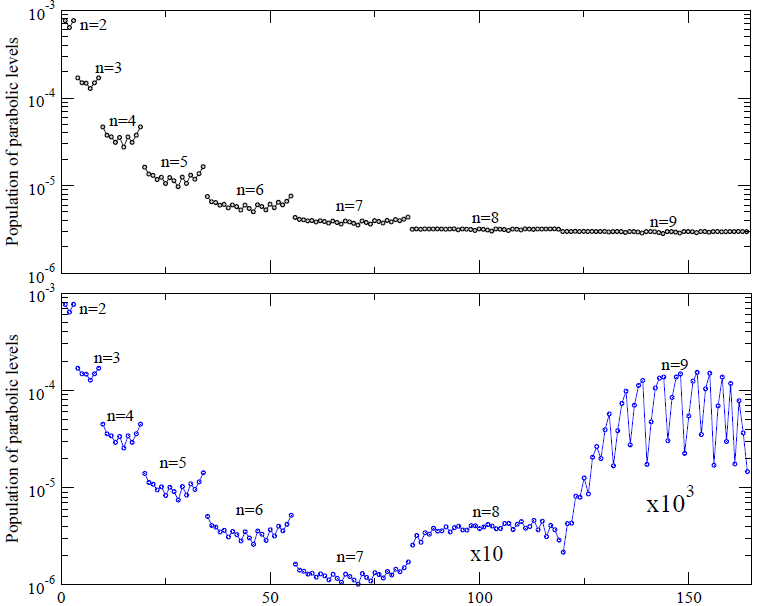 statistical case means
Beam energy 50 keV/u
Plasma density 3·1013 cm-3
Magnetic field is 3 T

Ionization is excluded
Level-crossing + Ionization by electric field
Index of excited levels
Influence of the orientation on the Stark multiplet emission
statisticalcalculations
F
θ
v
The strongest deviation to the statistical case is observed for the conditions of Motional Stark effect

Increase of π and drop of σ components as a function of angle θ is observed
Comparison with experimental JET data
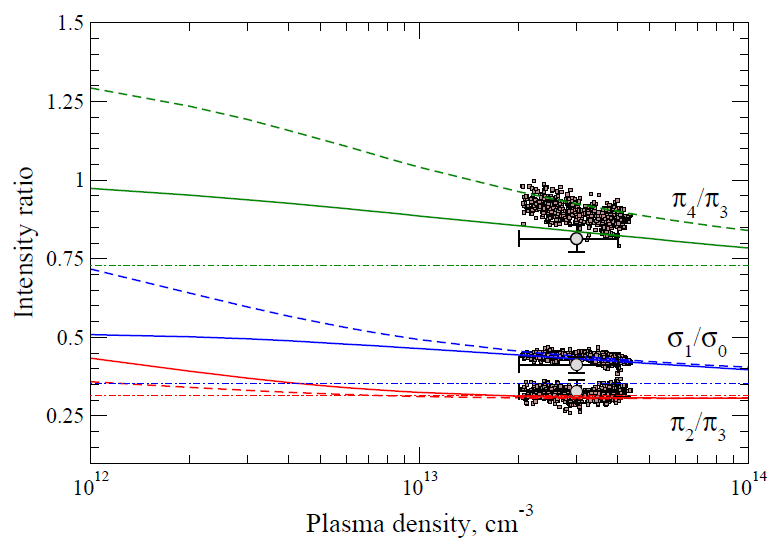 (1993) & (2010)
Points- experimental data E. Delabie et al. PPCF 52 125008 (2010)Error bars- experimental data W. Mandl et al. PPCF  35 1373 (1993)Dashed line GA  O. Marchuk et al. JPB 43 011002 (2010) Solid line present results , AOCC + GADashed-point lines  denote statistical values
Reduction of the beam emission rate coefficients
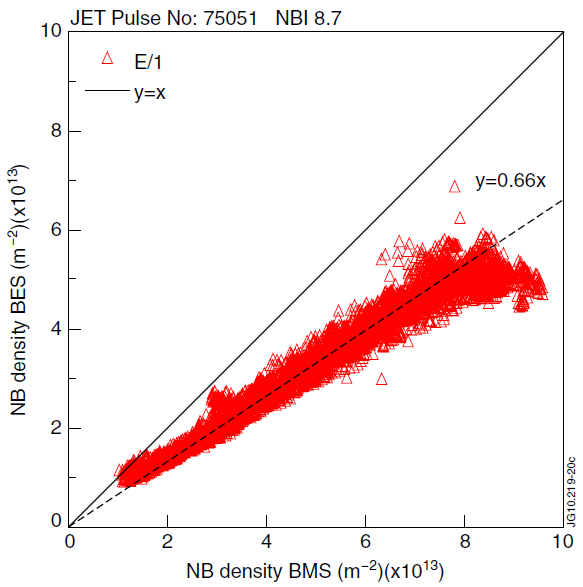 Observation  of long-standing discrepancy on the order of 20-30%  between the measured (BES) and calculated density of hydrogen beam in the plasma using statistical models
Measured beam emission
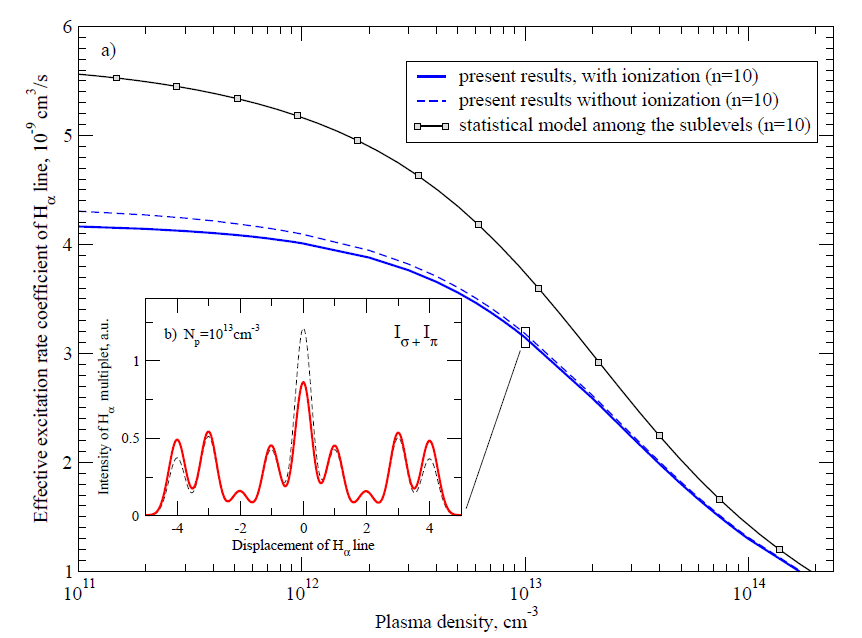 Calculated beam attenuation
The non-statistical simulations demonstrate a reduction of the beam emission rate relative to the statistical model on the order of 15-30% at low and intermediate density.
E=100 keV/u
T=3 keV
Summary
The completely m-resolved model in parabolic state up to n=10 was developed. In contrast to the spherical states the parabolic states are the eigenstates of the hydrogen beam in the plasma. The model operates with arbitrary orientation between the field and projectile direction. 

The collisional redistribution among the parabolic states was taken into account in CRM NOMAD 

The systematic measurements on non-statistical populations of σ- and π – components were explained using the model in parabolic states. An excellent agreement with experimental data from JET was found.

The assumption on the statistical distribution of m-resolved  states in the hydrogen beam is not valid in the plasma.
Non-LTE model in parabolic states
The experimental data from JET and other devices clearly demonstrate a need for an m-resolved collisional-radiative model in parabolic states for calculation of:
Line intensities from m-resolved levels
Populations of excited states
Beam-emission data 
Beam attenuation in the plasma

The CRM model should include:
Energy levels 
Radiative transition probabilities
Cross sections among the m-resolved levels
Statistical intensities of Stark effect
Are the observed intensities of MSE components proportional to their statistical weights ?
σ
Iij,a.u.
π
E. Schrödinger, Ann d. Phys. 385(80), 437 (1926)
σ1/σ0=0.353
The experiments at JET give the answer „NO“
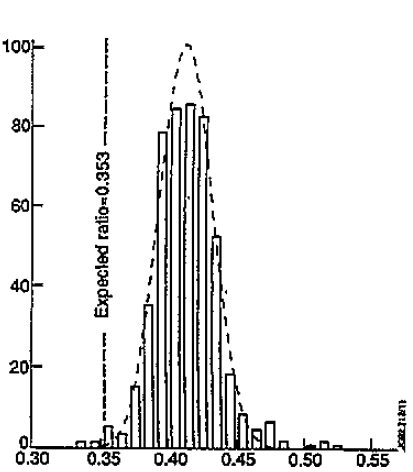 σ1/σ0
λ(Hα)
Displacement of Hα line
W. Mandl et al. PPCF  35 1373 (1993)
Ratio between the σ to π components
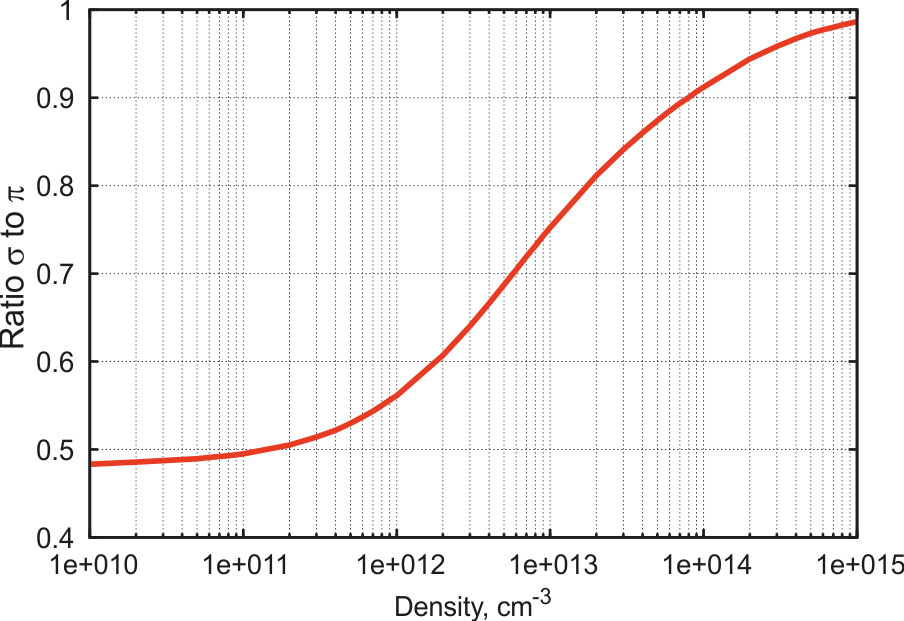 In statistical case the intensity of the σ and π components is the same
The ratio is quite sensitive to the plasma density with the steep gradient in the density range of 1012-1014 cm-3

 The values for the coronal limit are determined through the excitation cross section from the ground state
Calculation of the cross sections in parabolic states (3)
„The knowledge on the m-resolved data in spherical states is not enough“

Off-diagonal elements (coherence) were observed in quantum beats and polarization studies of Hα line (H++He)
Density matrix for n=2 states
In order to achieve the same quality as in case of statistical models for the cross-sections in parabolic states we used the following methods:

AOCC calculations for the excitation to n=2 and n=3 states

Glauber approximation for excitation between all other states.

Born approximation was used only to control the calculations at high energies.
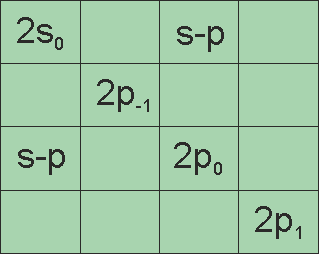 *
H+(E=210 keV/u) + Carbon foil → H(n=2)
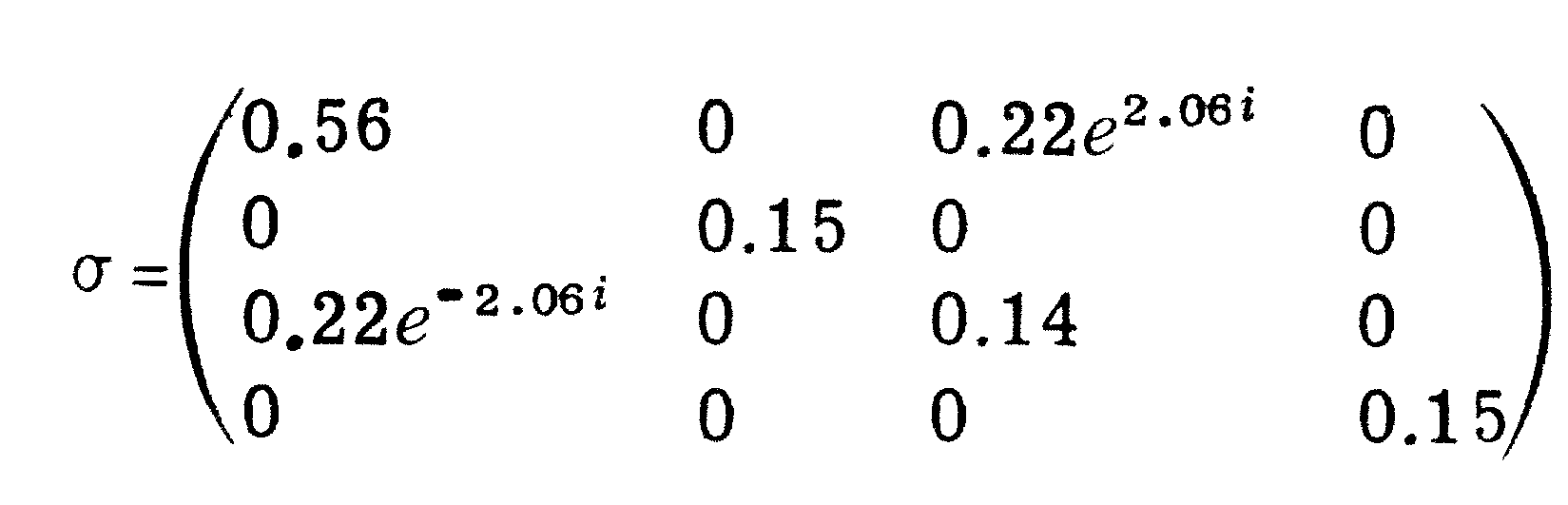 Gaupp A. et al. Phys. Rev. Lett. 32 268 (1973)
Calculation of the cross sections in parabolic states (4)
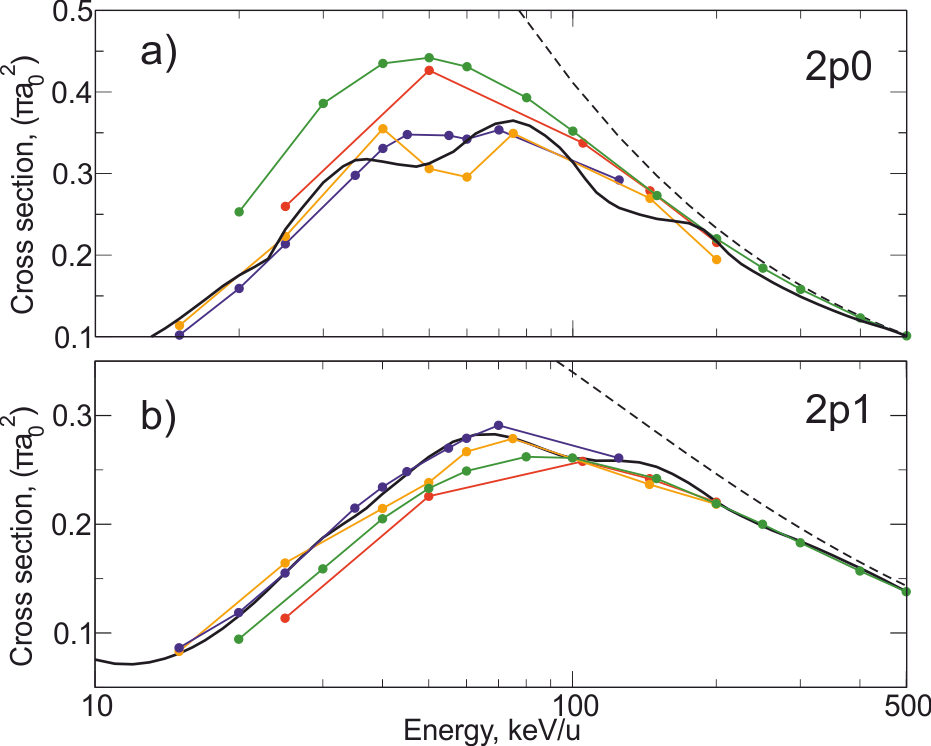 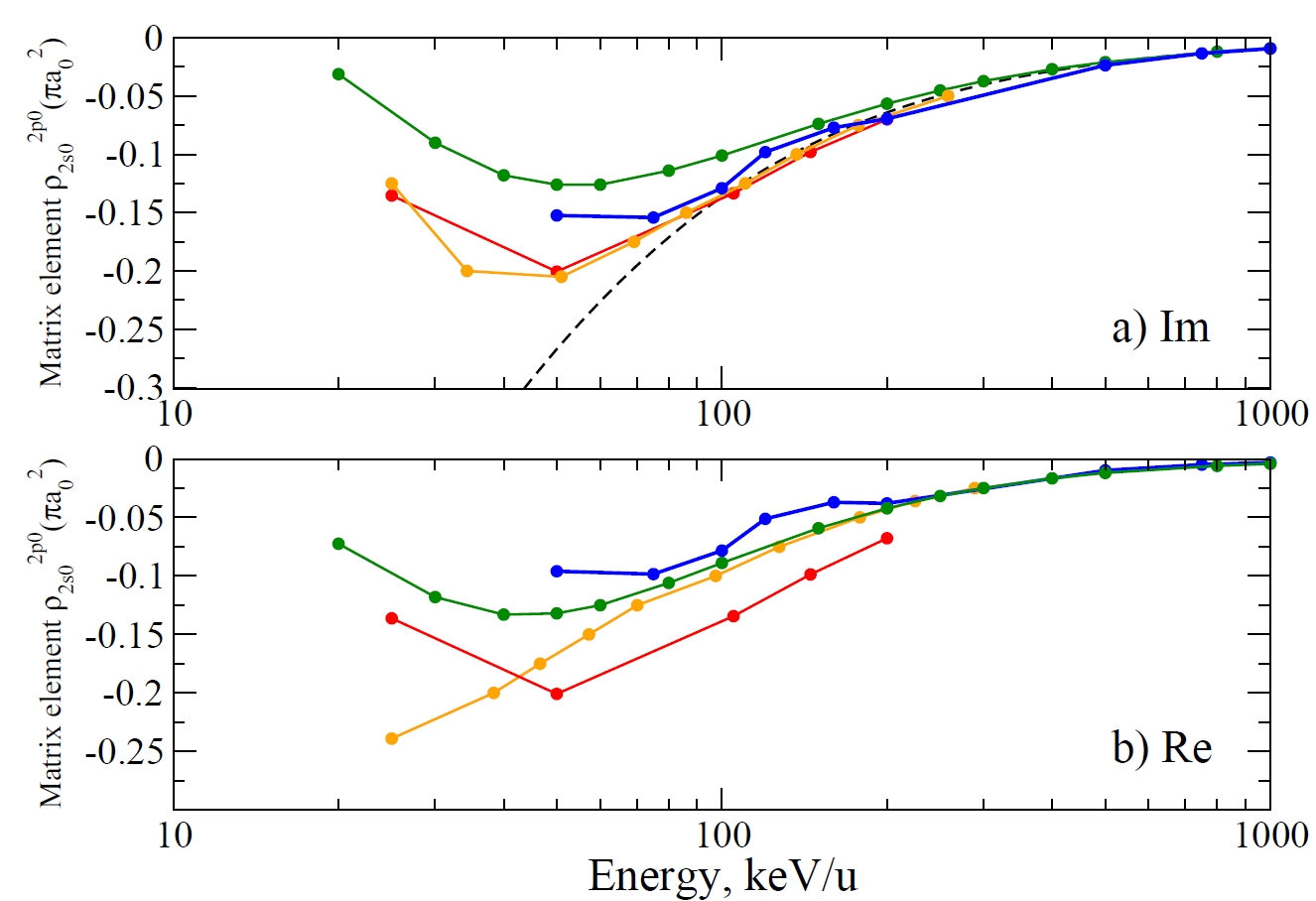 s-p
s-p
blue      - AOCC (present results)
green    - Glauber approximation (present results)
dashed  - Born approximation
orange   - CCC Schöller O et al. J. Phys B.: At. Mol. Opt. Phys. 19 2505 (1986)
red - EA  Rodriguez VD and Miraglia JE J. Phys. B: At. Mol. Opt. Phys. 1992 25 2037
black - AOCC (present results)
blue - SAOCC Winter TG, Phys. Rev. A 2009 80 032701
green – Glauber approximation (present results)
dashed - Born approximation
orange - SAOCC Shakeshaft R Phys. Rev. A 1976  18 1930
red - EA  Rodriguez VD and Miraglia JE J. Phys. B: At. Mol. Opt. Phys. 1992 25 2037
Up to now there were no urgent needs for  s-p and s-d coherence of excitation
Example of the influence of ionization on the population of excited states.
ITER Heating beam
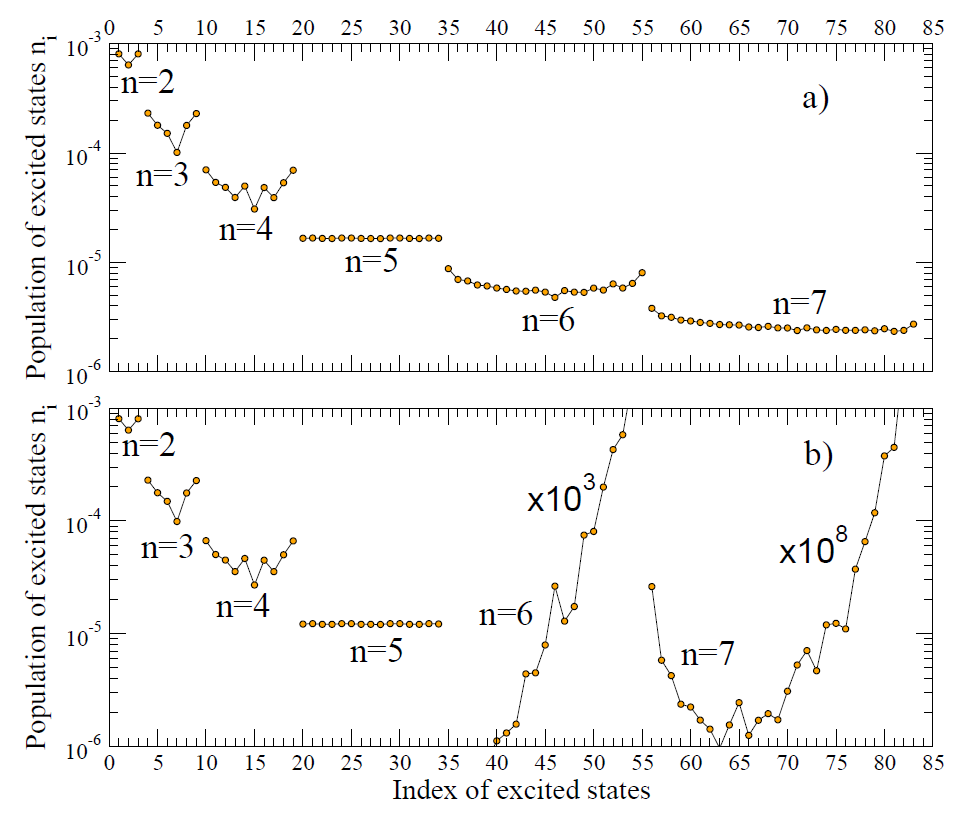 *For n=5 the statistical assumption was assumed
Intensity of CXRS spectral lines provides:
Plasma temperature (Doppler broadening of spectral lines)
Plasma rotation (Doppler shift)
Density of impurity ions



                                                               
              (poster by T. Schlummer, this conference)
In order to obtain the density of impurity ions one needs to know the density of excited states of the beam:
Principle of Local Thermodynamic Equlibrium (LTE)
for H-like ions (gl~2l+1)
n, j1
Collisional channel
Collisional channels within the fine structure dominate radiative decays from this level

Heavy particle collisions (H+, D+)  are responsible for the redistribution within the same principal quantum number
n, j2
Radiative channel
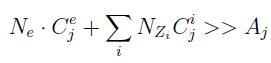 m, j3
Statistical models are based on the atomic data in spherical representation
 The beam eigenstates are close to the parabolic ones
ΔE Δn=0,F=0 << ΔE Δn=0,F≠0 << ΔE Δn>0      (*)
F≠0
F=0
ΔEΔn=0
n2l
ΔEΔn=0
n2km
ΔE Δn>0
ΔE Δn>0
n1km
n1l
The statistical results are still valid if and only if the populations of the real states in the plasma are proportional to the statistical weights
Contents
Principles of active plasma spectroscopy in fusion 
Role of the excited states of hydrogen atoms in plasma diagnostics 
The needs for the non-LTE models in the atom-plasma interaction
Collisional atomic data in different representations
Non-LTE collisional-radiative model NOMAD in parabolic states
Comparison with experimental data for Stark effect 
Summary and Outlook